Презентация на тему 
«ВОДА»
Презентацию подготовила 
Картавкина Е.А.
учитель начальных классов 
ГБОУ школы № 127
Санкт-Петербурга
Планета Земля
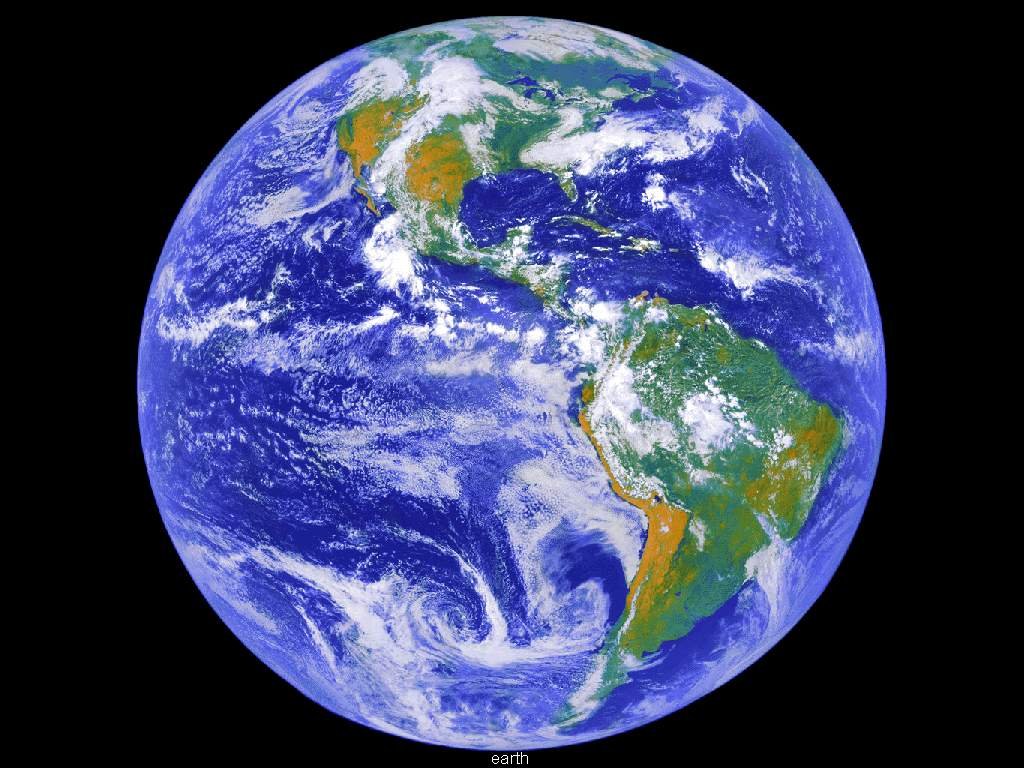 Вода занимает ¾  поверхности земного шара
Вода на планете существует
 в трех состояниях
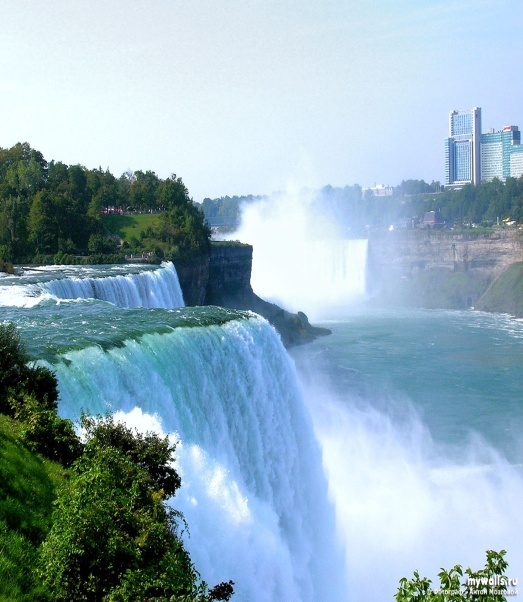 Твердое – снег, лед
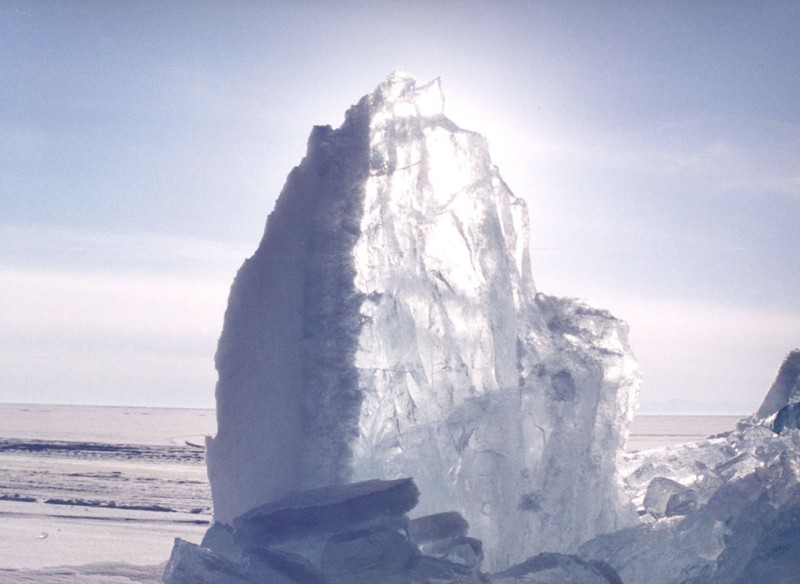 Жидкое - вода
Газообразное - пар
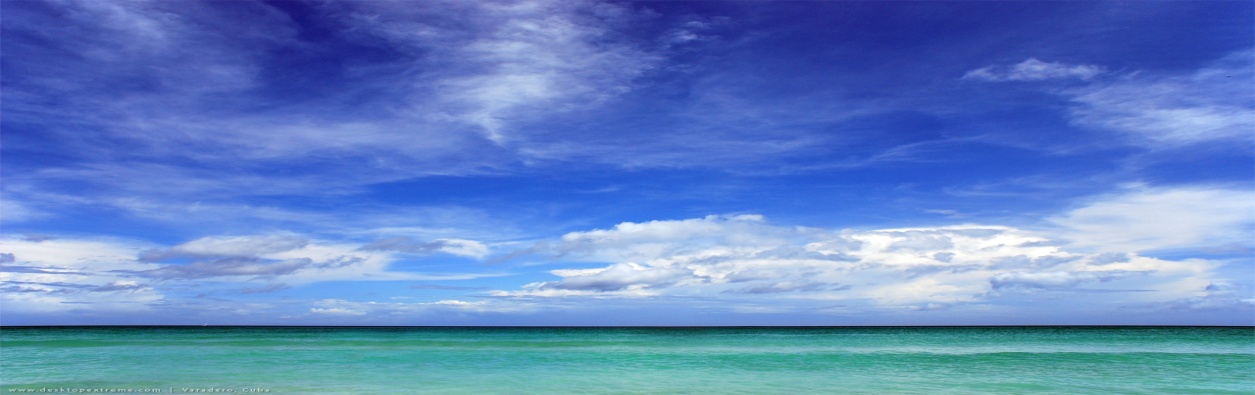 Тело медузы на 90 – 95 % состоит из воды
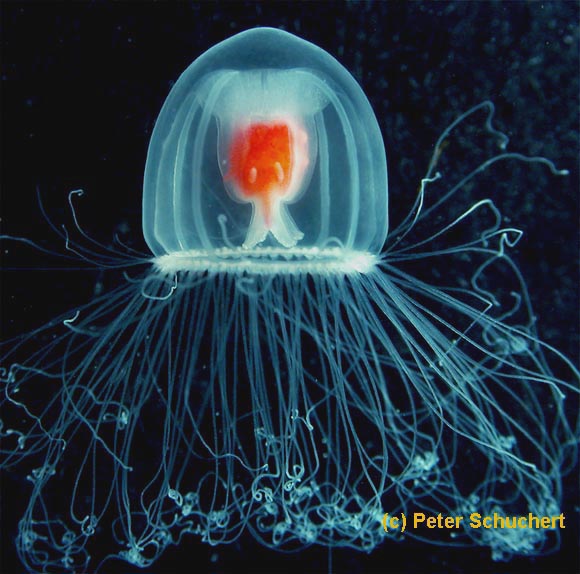 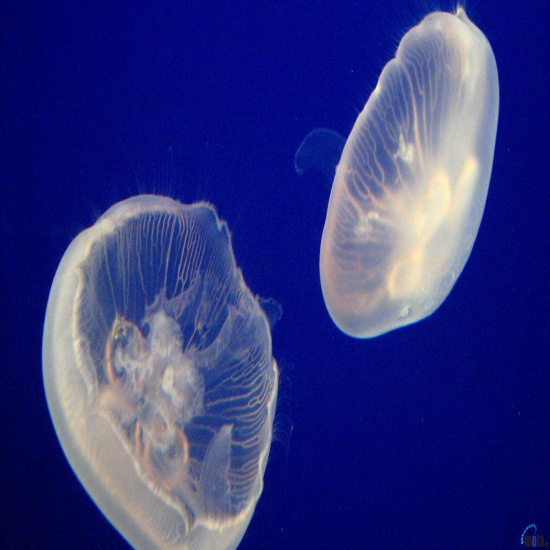 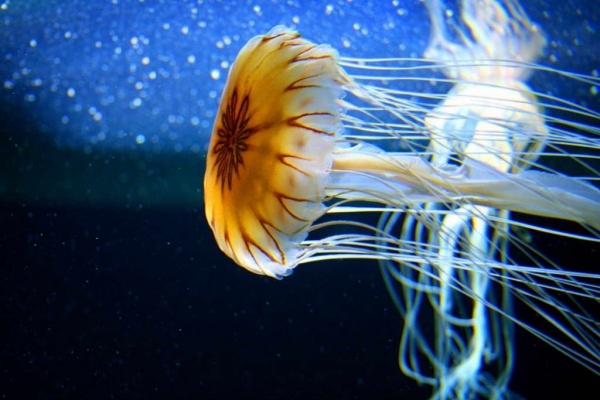 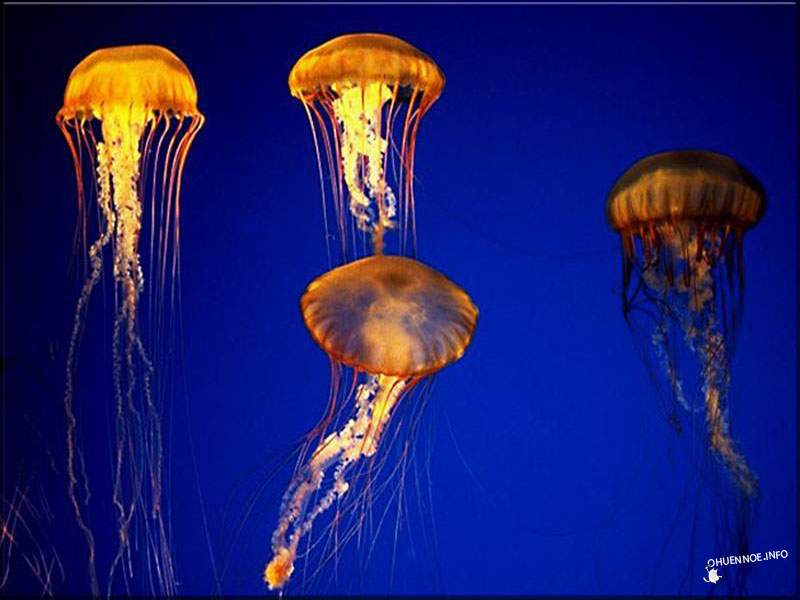 Вода содержится в ягодах, фруктах, овощах
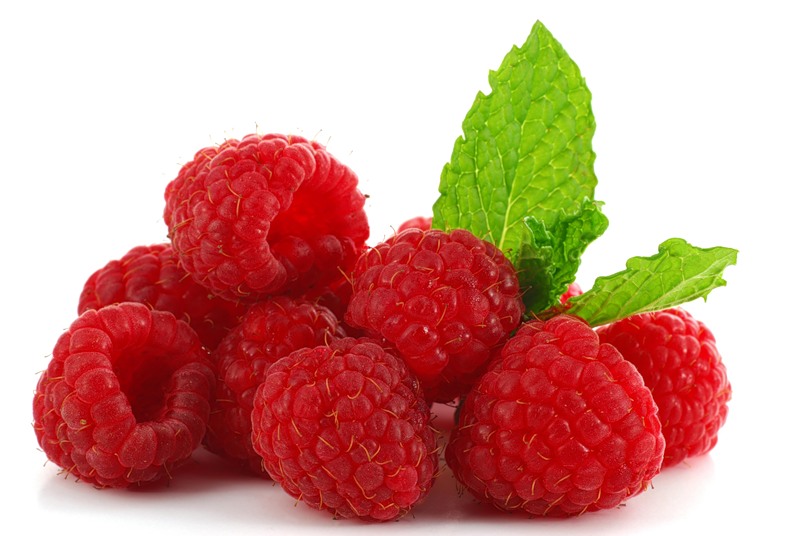 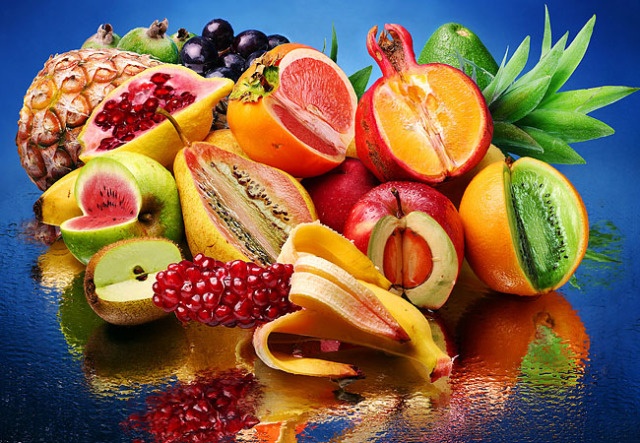 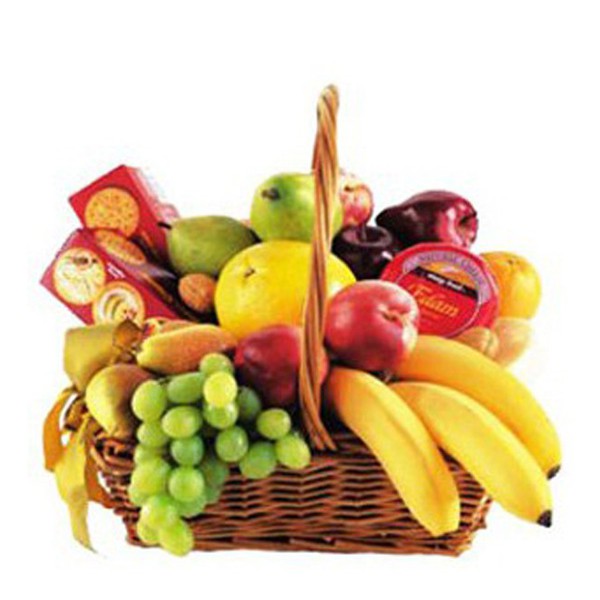 Тело человека на 2/3 из вод
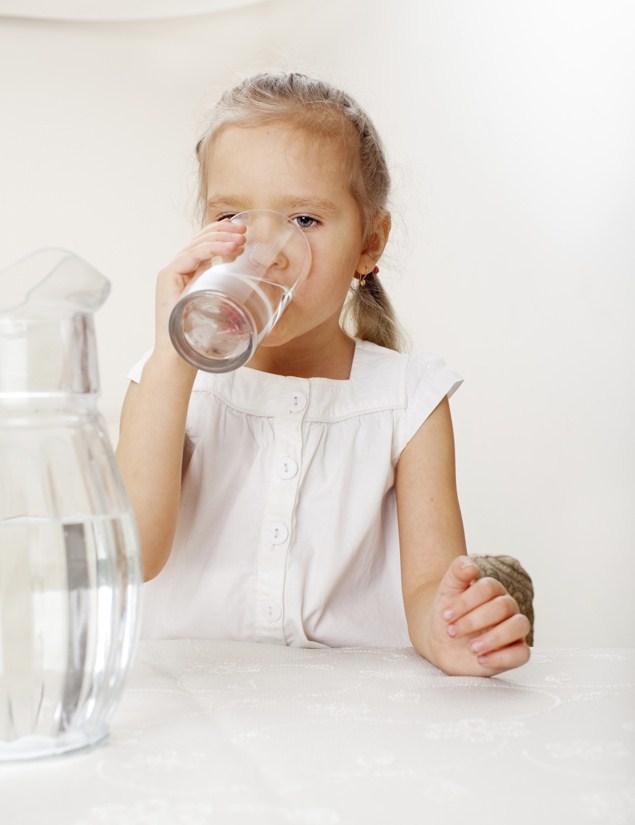 Вода в жизни человека
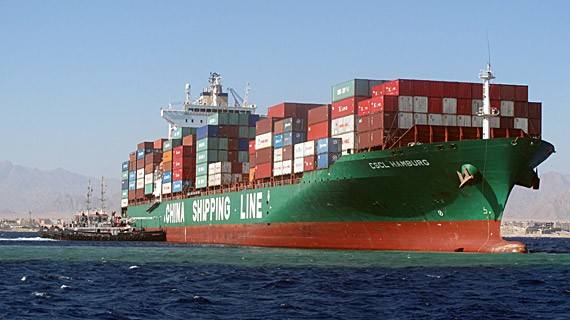 По воде люди перевозят грузы
Вода в жизни человека
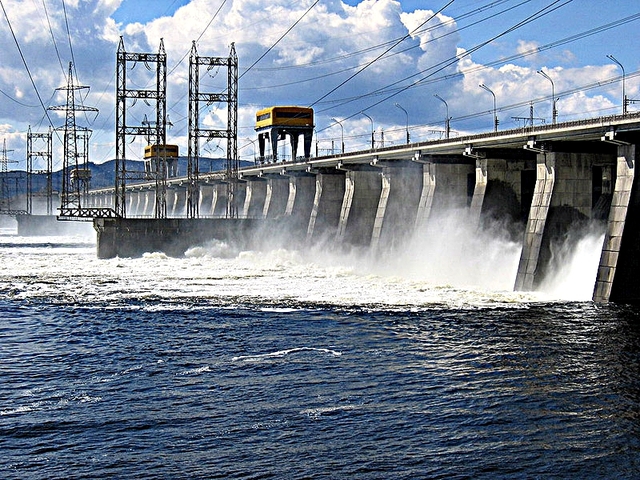 С помощью воды человек добывает электричество
Вода бывает пресная
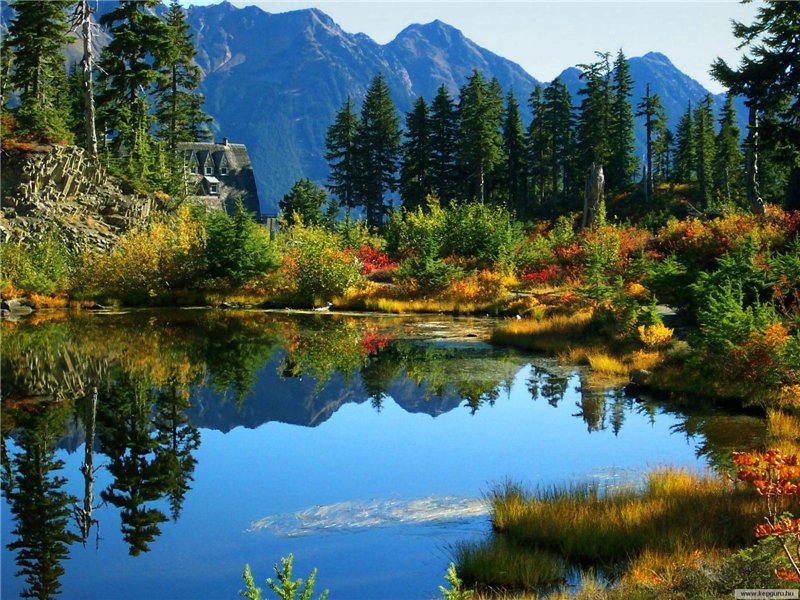 это в основном реки и озера
И соленая
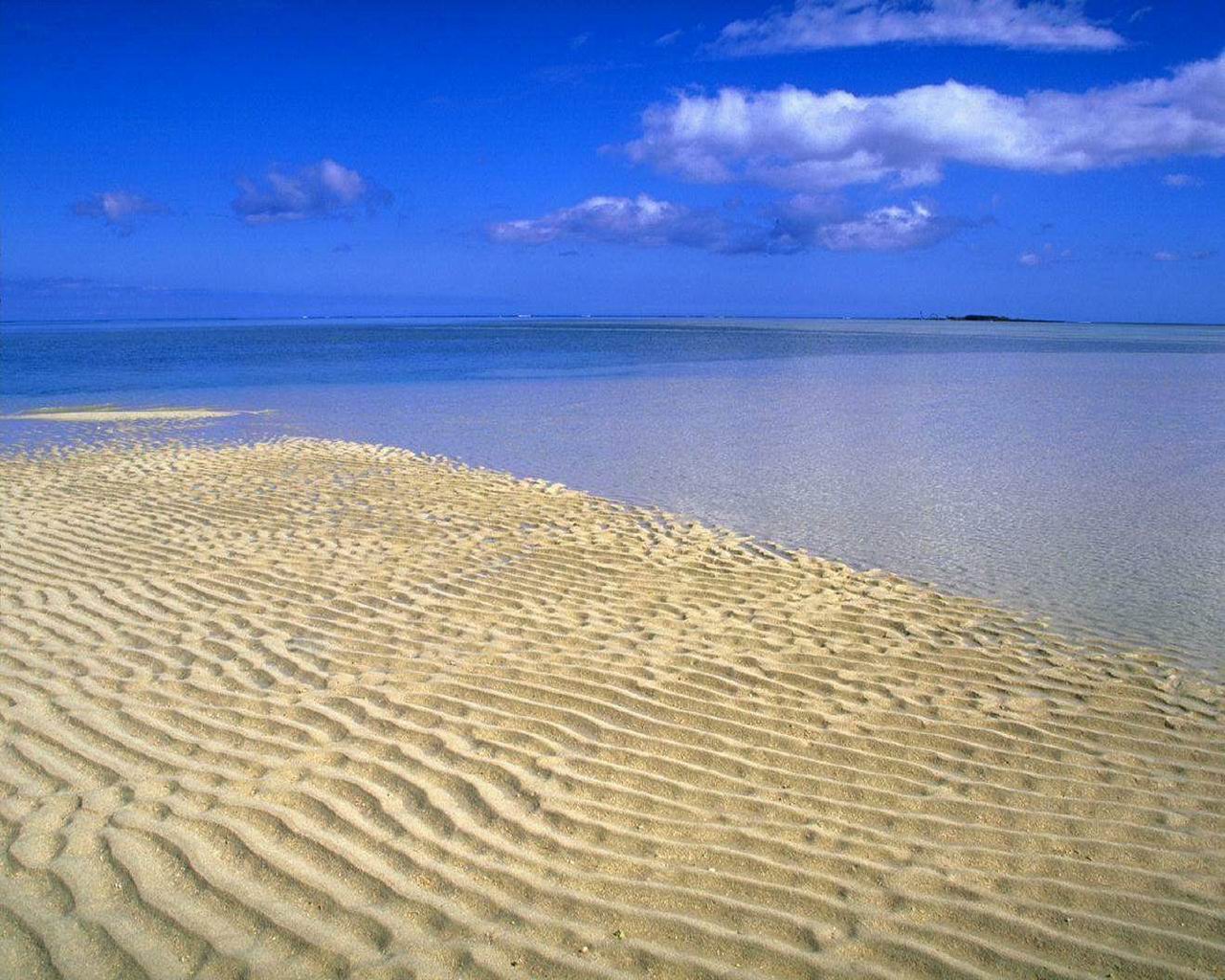 это в основном моря и океаны
Озеро Байкал
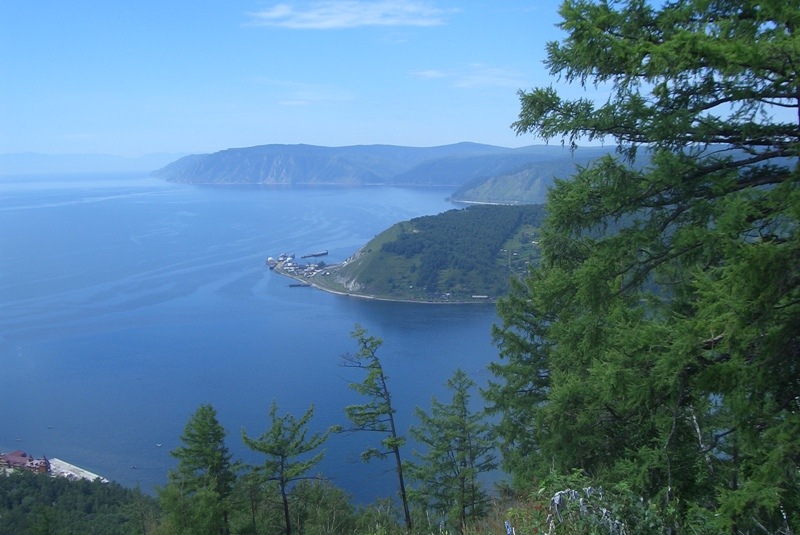 Антарктида
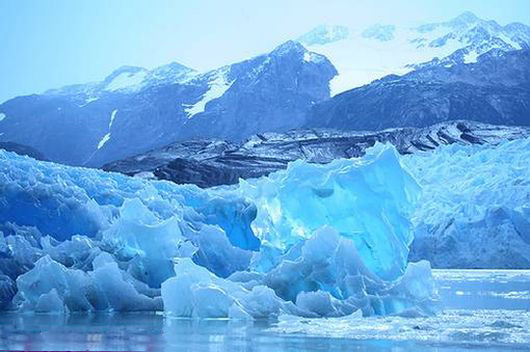 Тихий океан
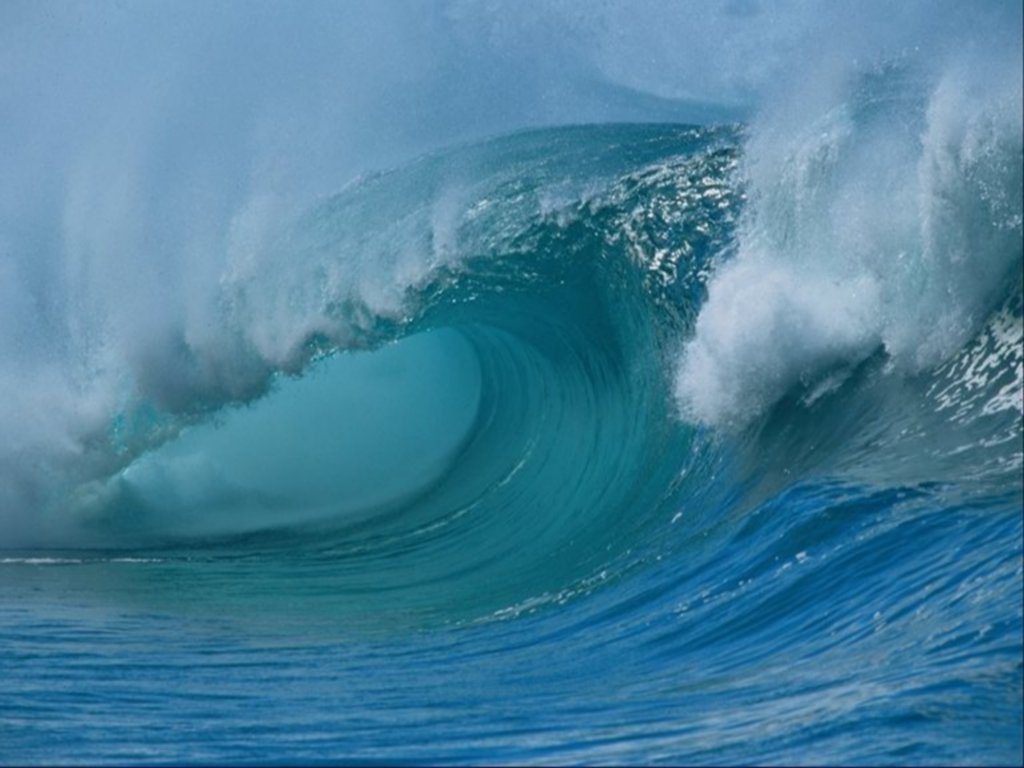